Numeracy
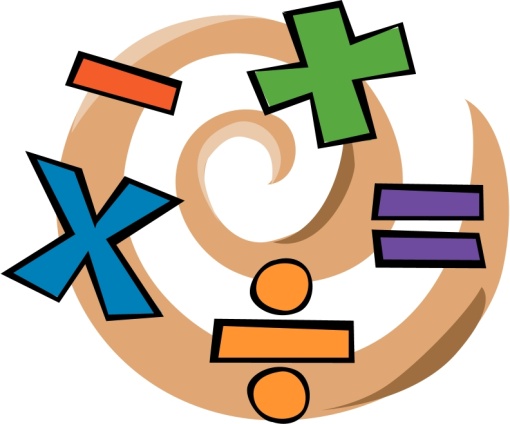 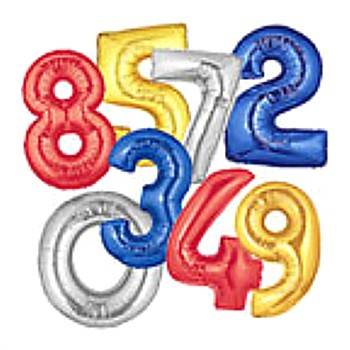 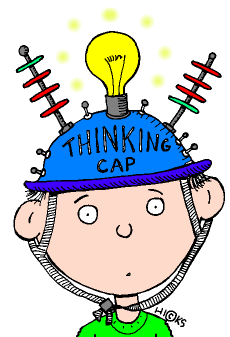 Converting Fractions to decimals and percentages
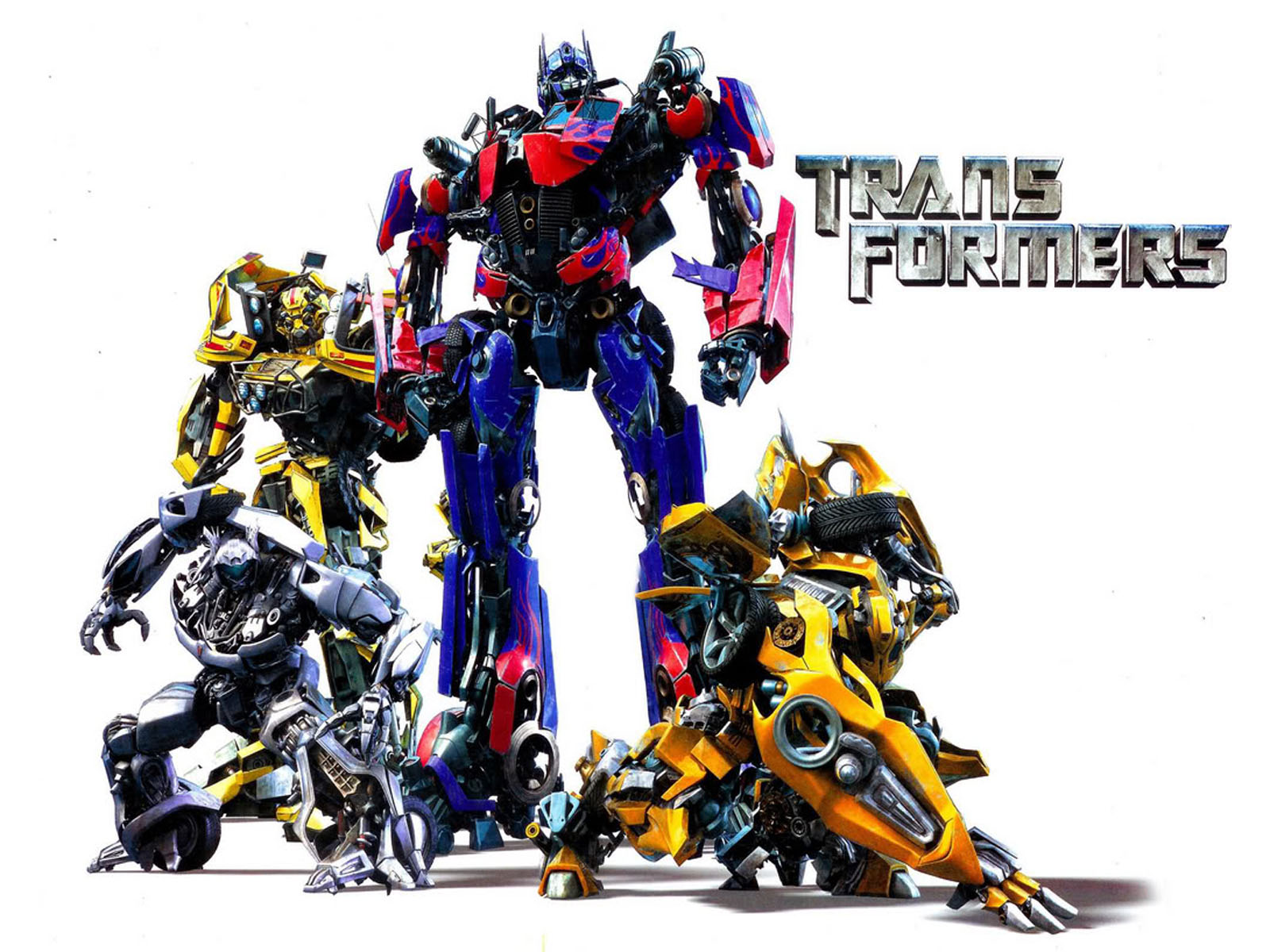 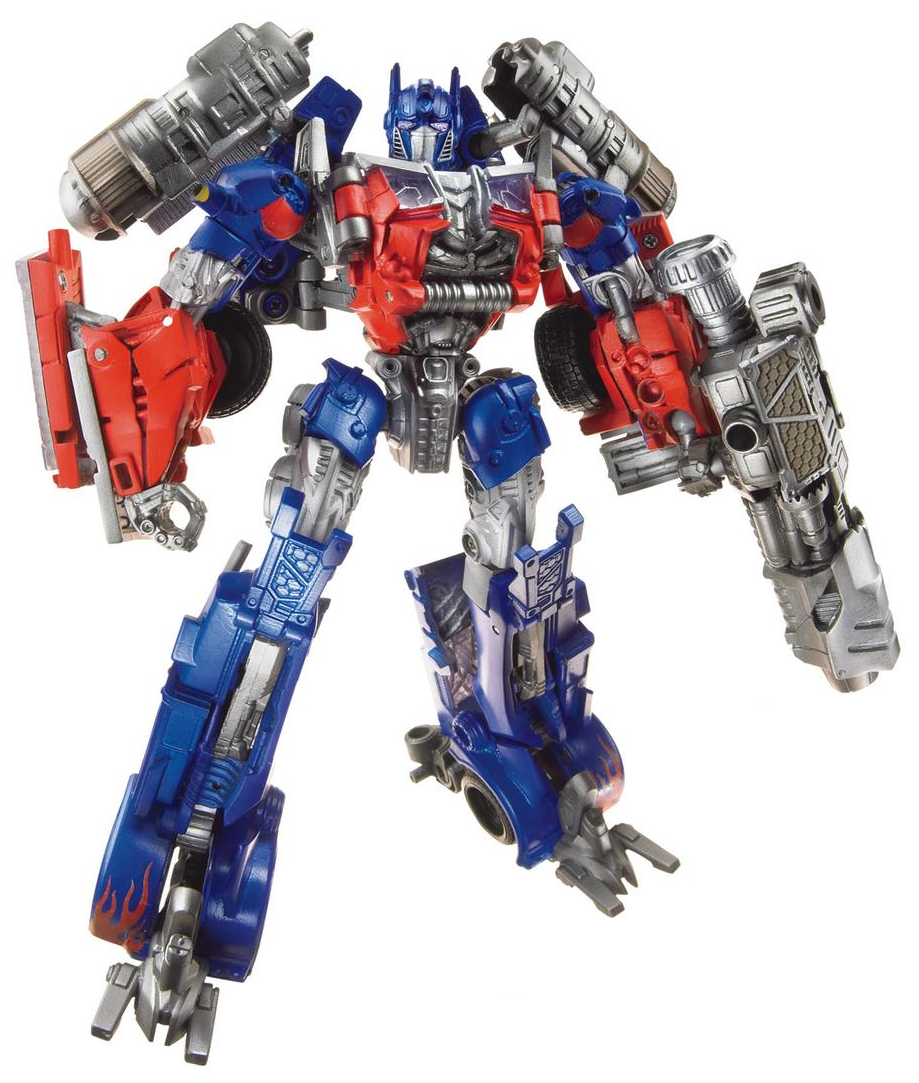 Optimus Prime
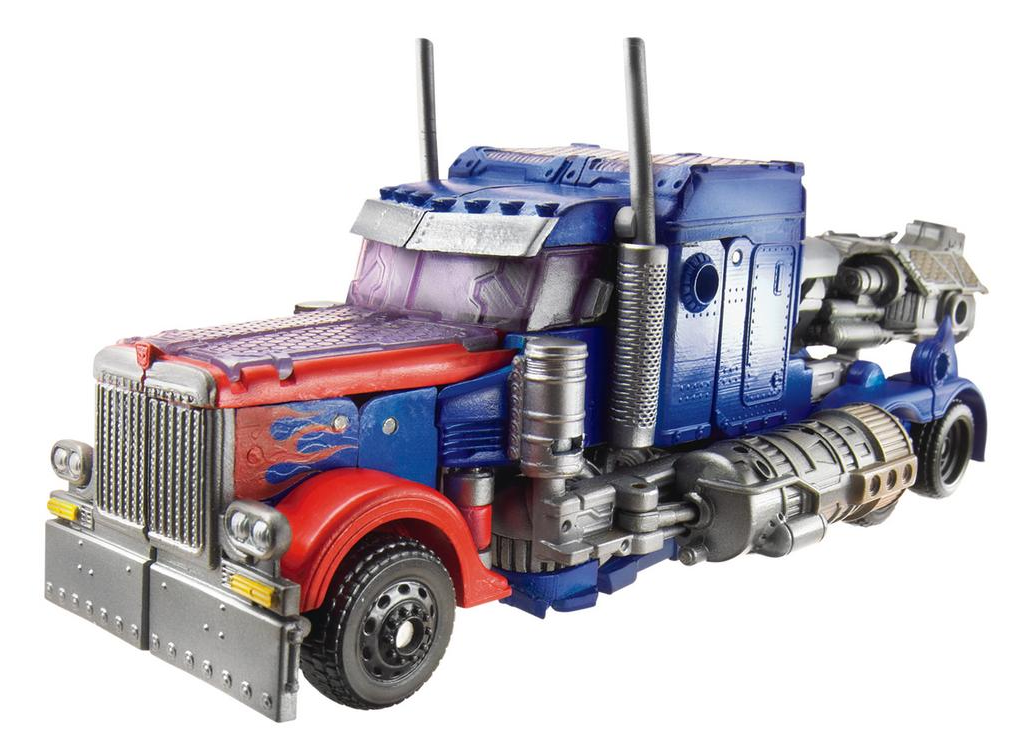 ... From a robot into a truck and from a truck into a robot ...
BUT IT’S STILL THE SAME GUY!!!
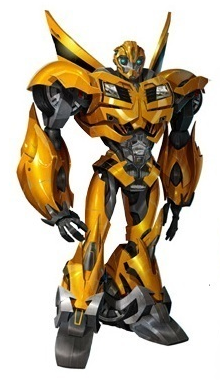 Bumblebee
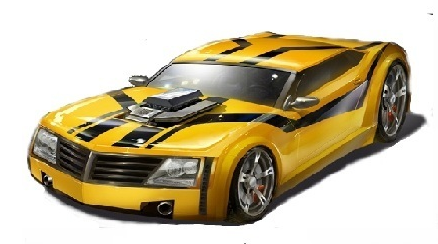 ... From a robot into a car and from a car into a robot ...
BUT IT’S STILL THE SAME GUY!!!
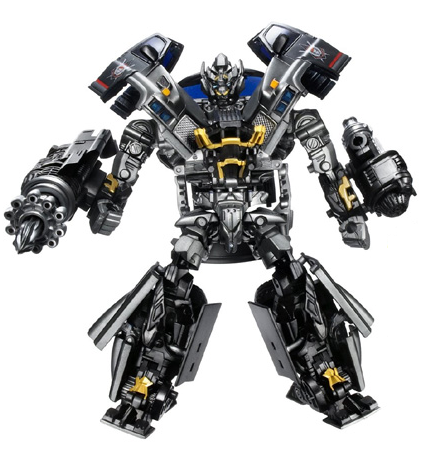 Ironhide
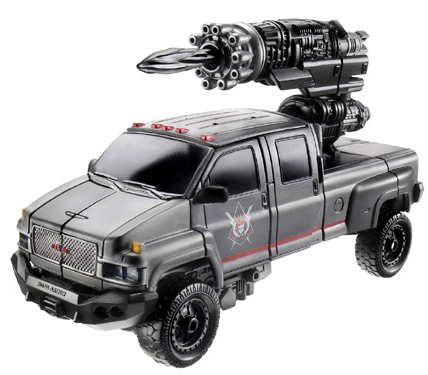 ... From a robot into a pickup and from a pickup into a robot ...
BUT IT’S STILL THE SAME GUY!!!
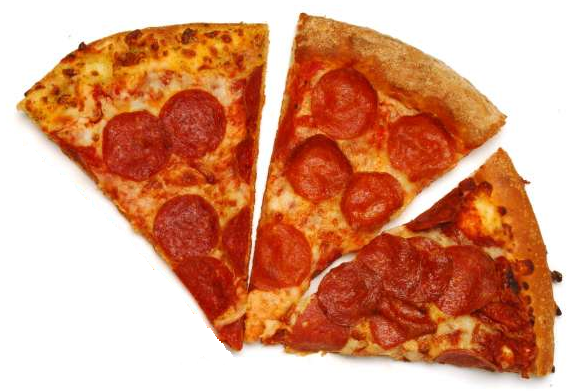 3
8
37.5%
0.375
... From a fraction into a decimal and from a decimal into a percentage ...
BUT IT’S STILL THE SAME GUY!!!
amount of pizza
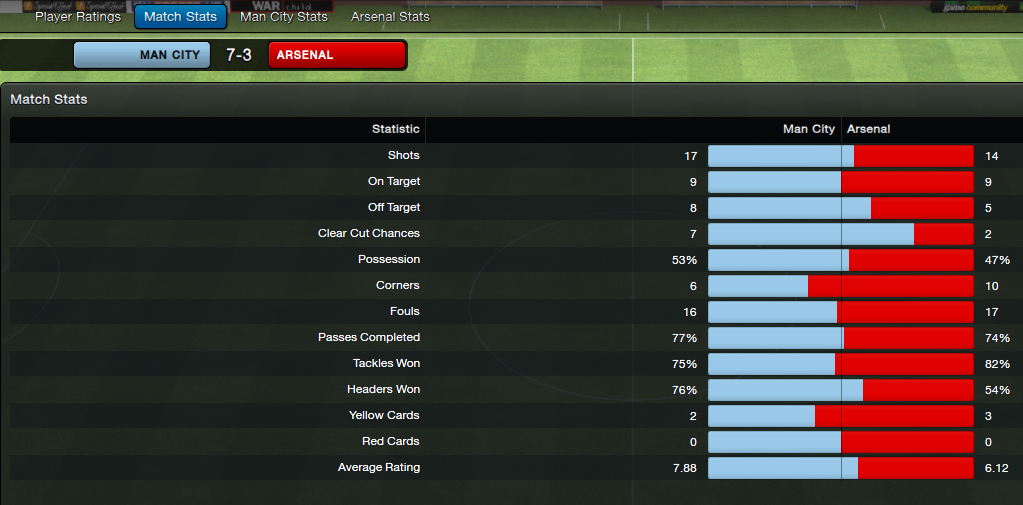 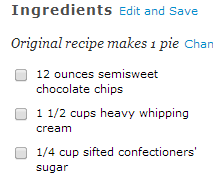 percentages
fractions
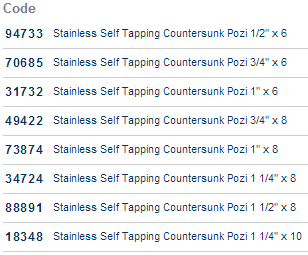 decimals
Look different,
but do the same thing:
represent an amount
Whoa! 
Stop right there!
If they do the same thing,
why do we need them all?
Surely just one of them would do...
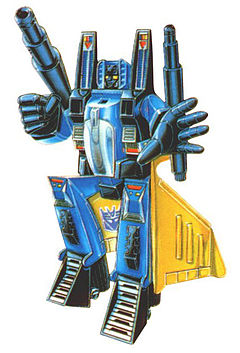 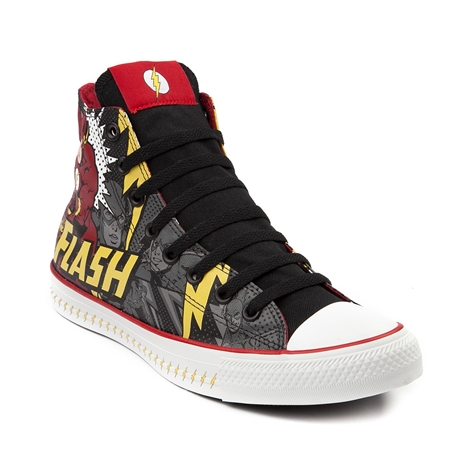 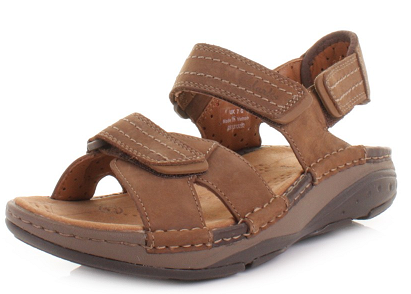 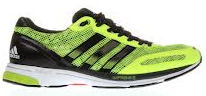 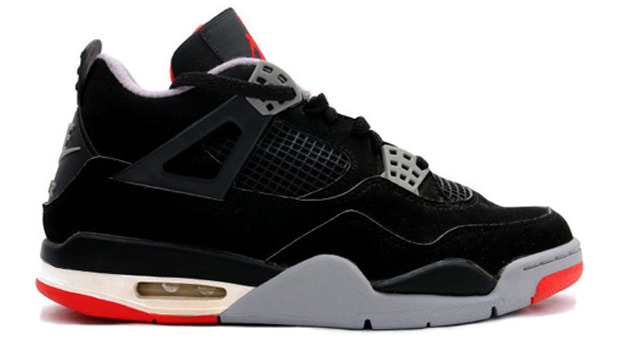 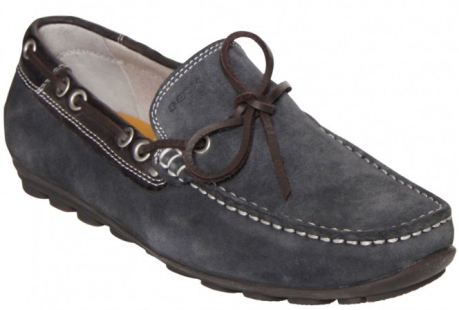 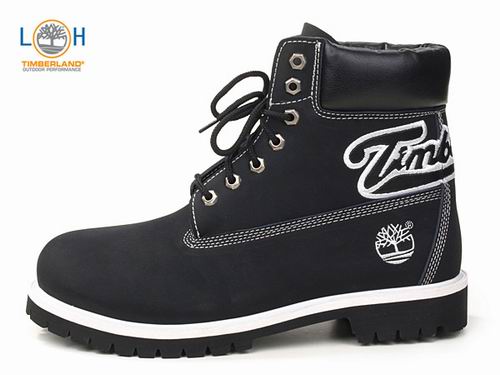 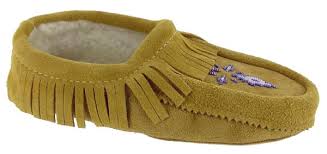 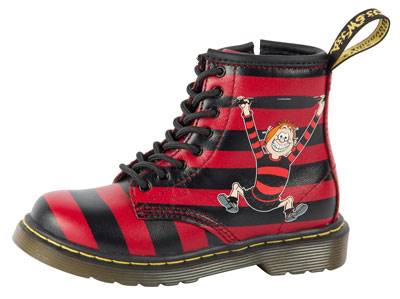 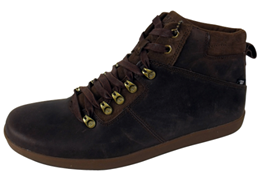 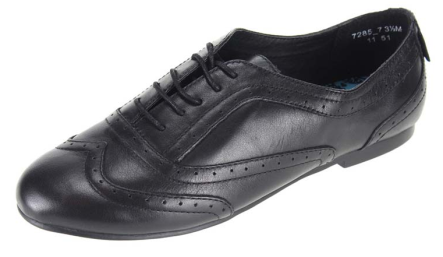 How many shoes do you have?
They do the same thing (protect your feet).
Surely only one pair would do...?
Only one pair?
Don’t make me
angry...
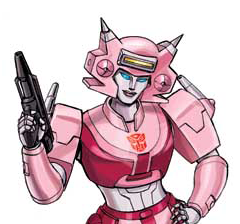 2
5
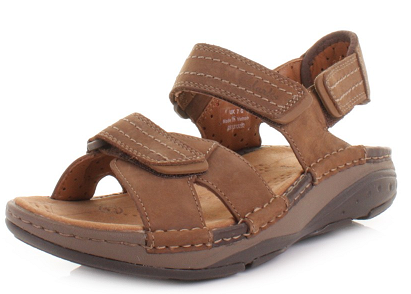 Sometimes 
you can use any of these – 
whichever you like the best.
Sometimes 
one of them is not appropriate, 
while another one is spot on!
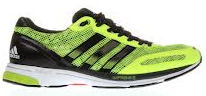 0.4
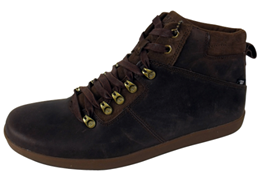 40%
I like the blond one
at the top right...
Cute...
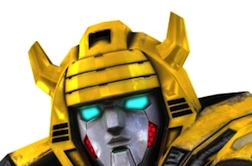 ... And that is why we need to know
how to transform from
one shape to another...
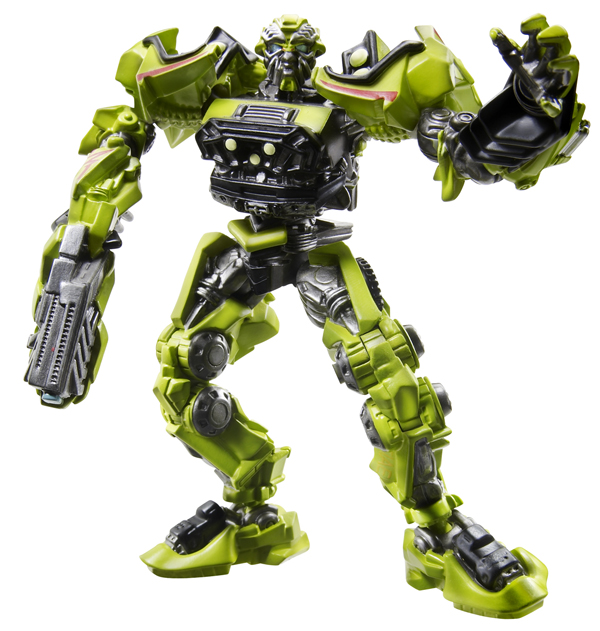 Fractions into decimals
3
4
3
4
÷
This line has the same meaning as the sign

So:
0.75
3³0²0
=            4                 = 0.75
To change a fraction into a decimal,
we divide its numerator (top)
by its denominator (bottom)
Well, that was easy... When I need to
change, I have to take off my right hand, 
then to bend my elbow behind my back,
then to put my left arm through my stomach,
my feet behind my neck...
you really don’t want to know 
where I have to put my head...
Anyway, it’s your turn...
Change the fractions on the next slide 
into decimals.
If it seems too difficult, take off your right hand, 
bend your elbow behind your back, put your left arm through
your stomach, cross your feet behind your neck.......
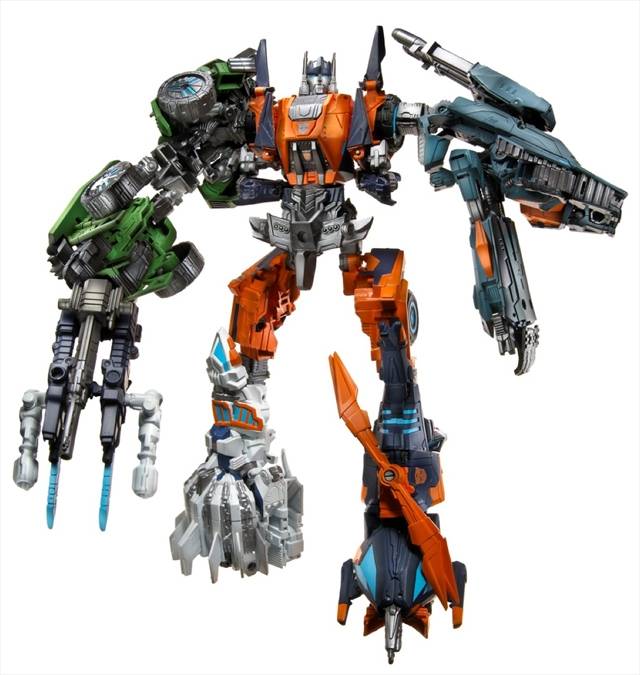 One more thing, remember when dividing 
to stop after carrying three times as it 
may be a recurring number.  We show this 
in class, by putting three dots after the 
third number.
3
4
4
5
9
10
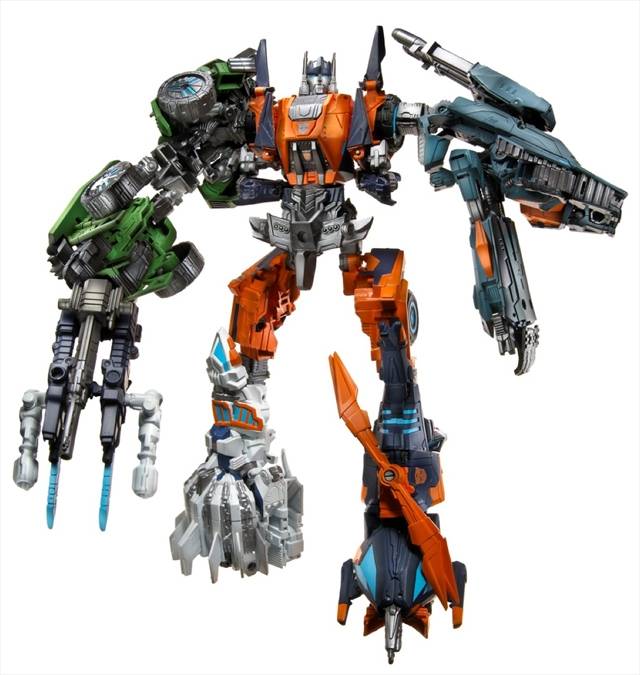 Let’s see if you can 
change the fractions below into decimals.  
Please use the method of division
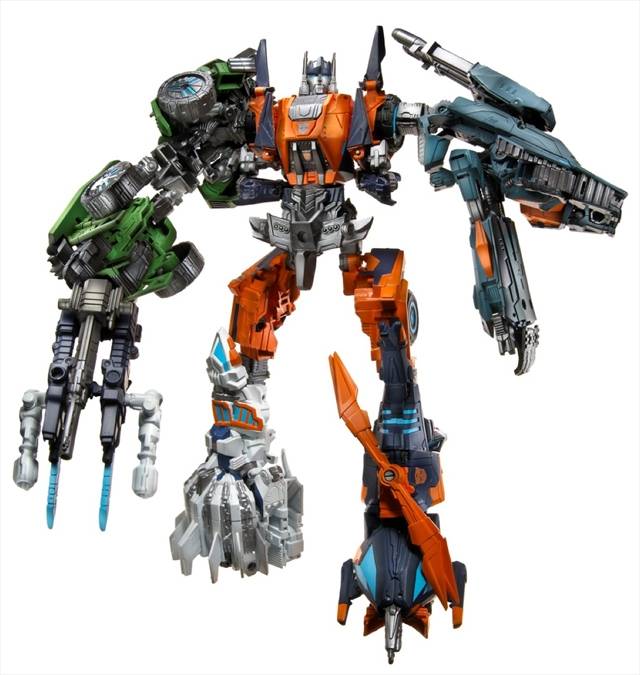 3
4
4
5
9
10
Did you get the same answers as me?
0.75
0.80
or
0.8
0.90
or
0.9
6
7
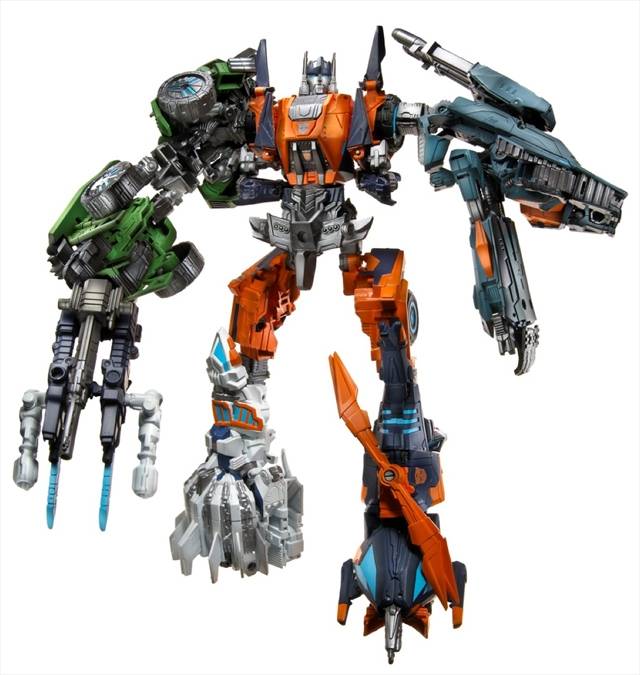 5
8
2
3
Have a go at these ones.
Will  you get the same answers as me?
6
7
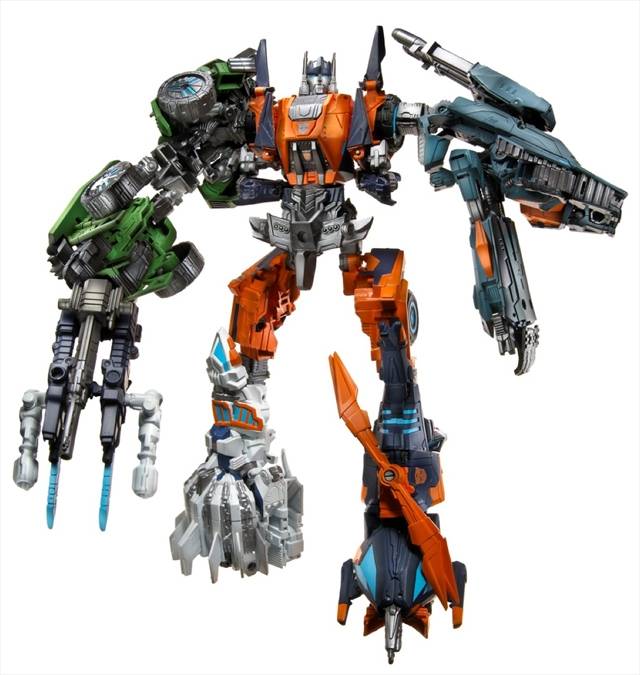 5
8
2
3
Did  you get the same answers as me?
0.666…
0.625
0.857…
Decimals into percentages
0.75 x 100% = 0.75 = 75.0% = 75%
v
v
Remember multiplying with 100?
Two zeros in 100 means two “jumps to the right”...
To change a decimal into a percentage,
we simply multiply it by 100%.
Don’t even ask about me, alright?

Grab your pen and change
these decimals into percentages:
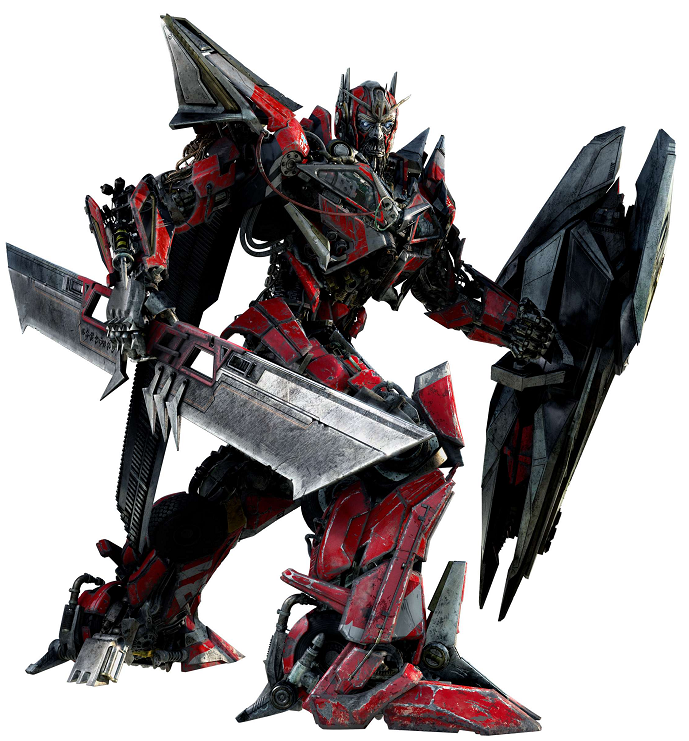 0.82		0.33

0.15		0.02

0.001		0.7
Now it’s your turn to change all of these fractions into decimals then percentages

Remember – fraction to decimal divide the numerator by the denominator
Decimal to percentage multiply the decimal by 100%

Are you ready to transform?
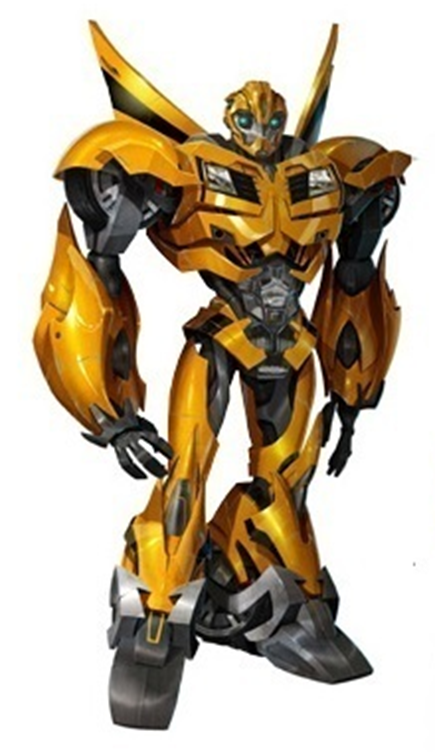 Day 1
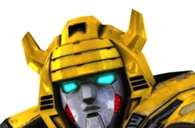 Day 2
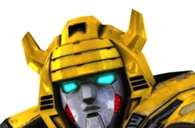 Day 3
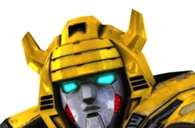 The next slides give you the answers – don’t peek at them until you have done your work  or I will get Mrs Rusby to transform you some how!
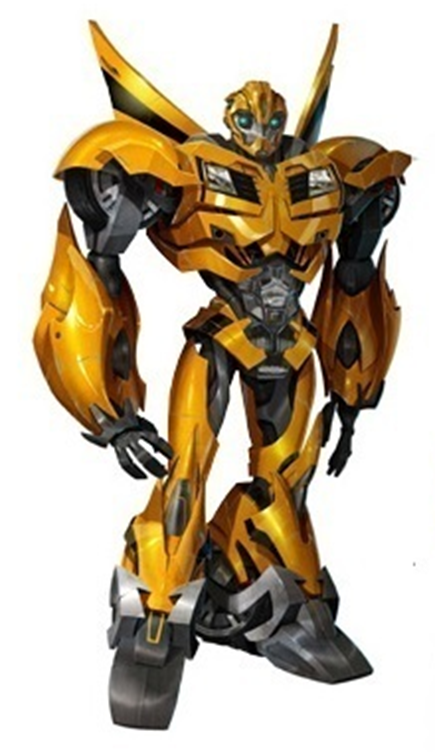 Day 1
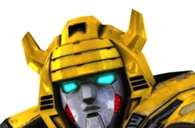 Day 2
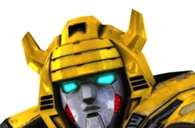 Day 3
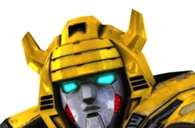